Healthy and unhealthy food
Grade : 6th
Unit1: Food and health
Healthy and unhealthy food
What is healthy food?
Healthy food : comida saludable 

La comida saludable es todo lo que aporte de manera positiva a tu cuerpo, por ejemplo, proteínas , lácteos y  carbohidratos .
What is Unhealthy food?
Unhealthy food : comida no saludable 

La comida no saludable es toda la que aporta de manera negativa en tu cuerpo , por ejemplo : grasas , masas en exceso y azúcar en exceso.
Aquí una lista con vocabulario que veremos durante esta unidad.
Food
Breakfast
Lunch
Dinner
Bread
Egg
Milk
Wáter
Tea
Fruits
Apple
Banana
Peach
14.Hotdog
15.Pizza
16.Soda
17.Candy
18.Carrot
19.Ice-cream
20.Mushrooms
21.Orange
22.Lettuce
23.Watermelon
24.strawberry
Meals of my day
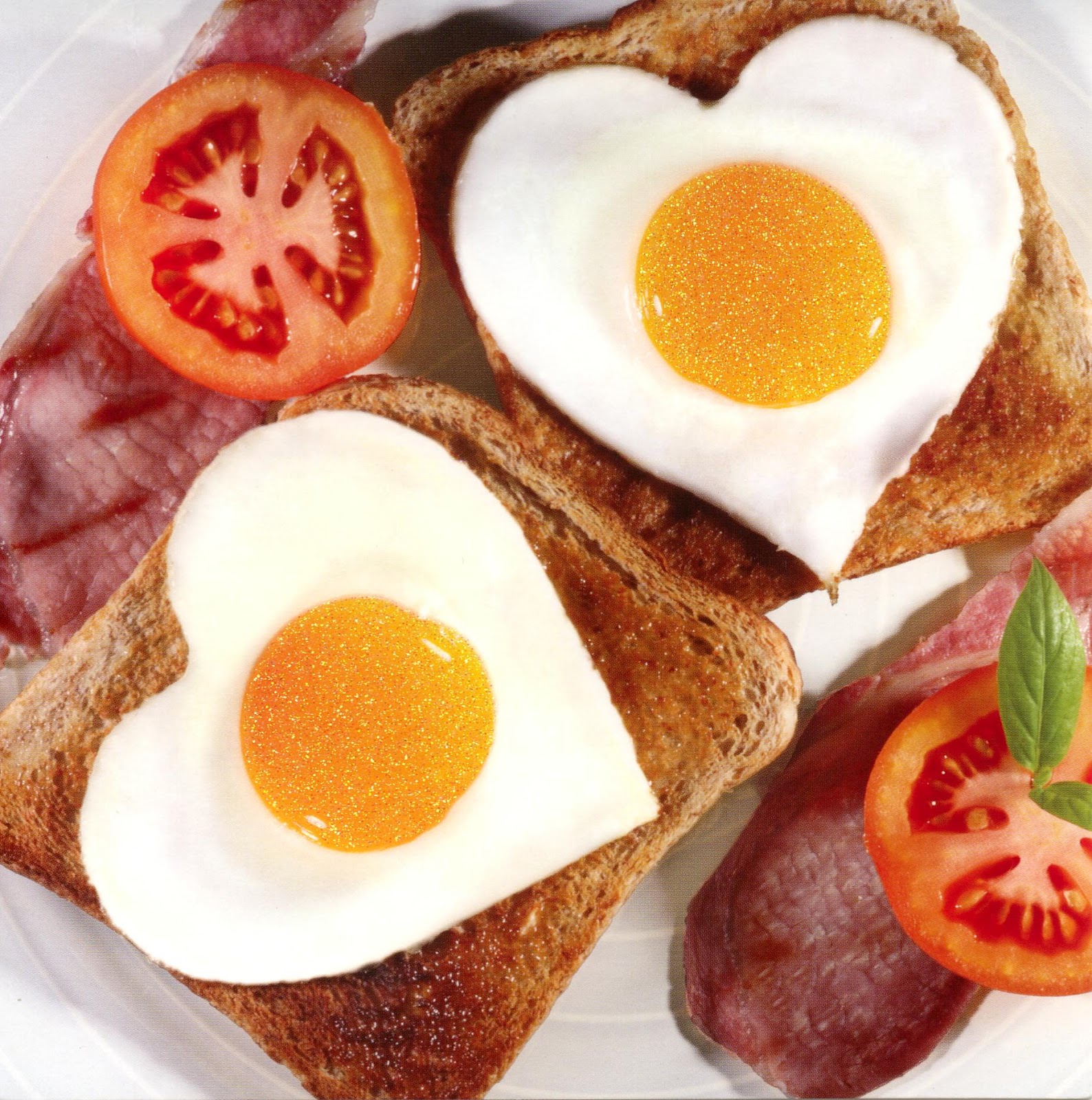 We have in the morning :

Breakfast
Meals of my day
We have in the afternoon 

Lunch
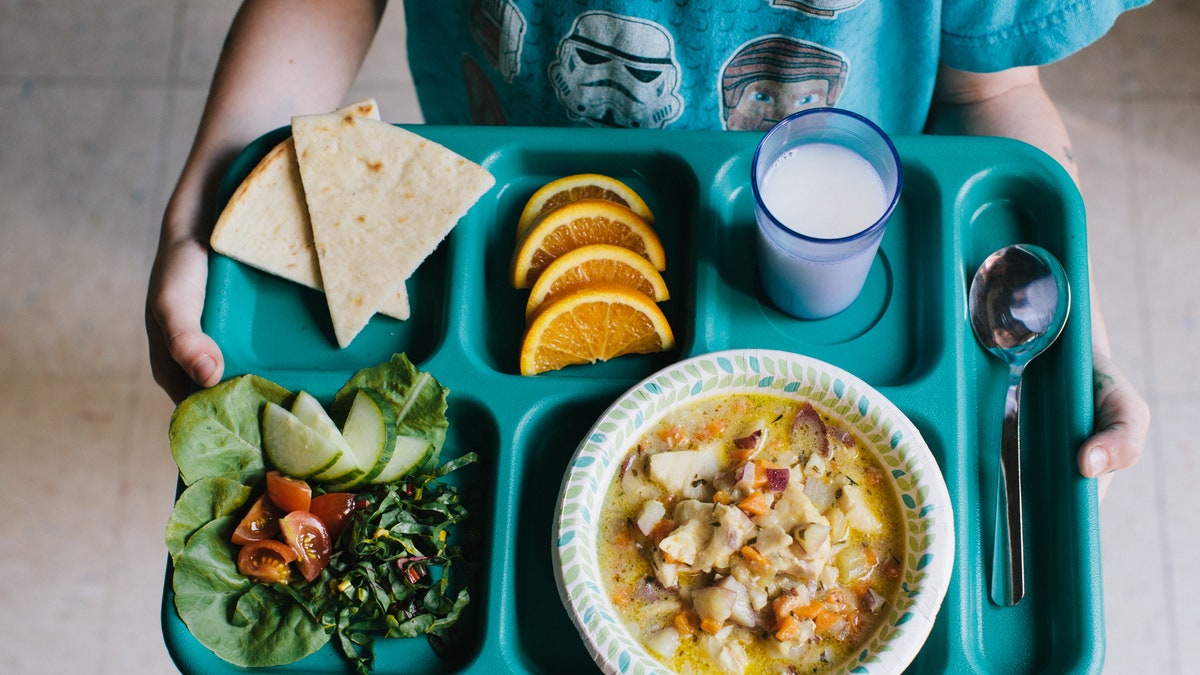 Meals of my day
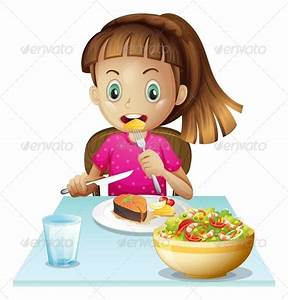 We have at night 

Dinner
Breakfast-lunch-dinner
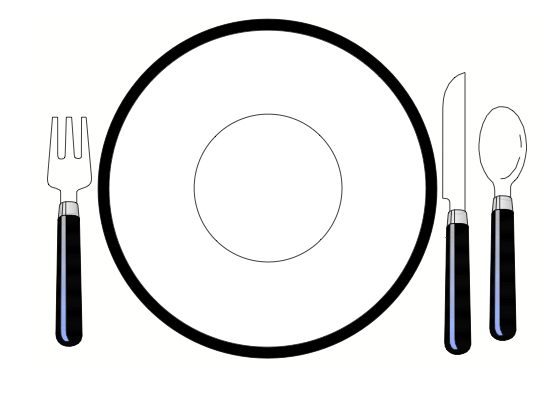 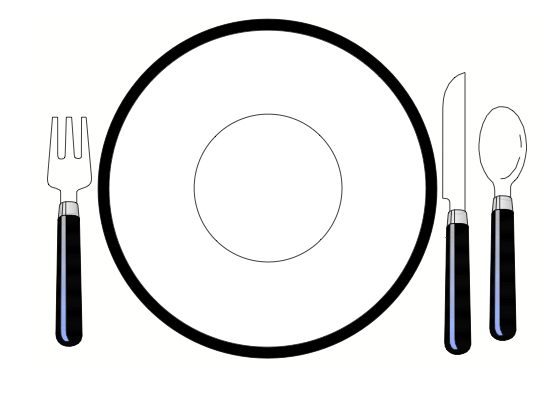 Breakfast
Dinner
Lunch